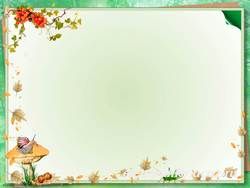 Грибное лукошко
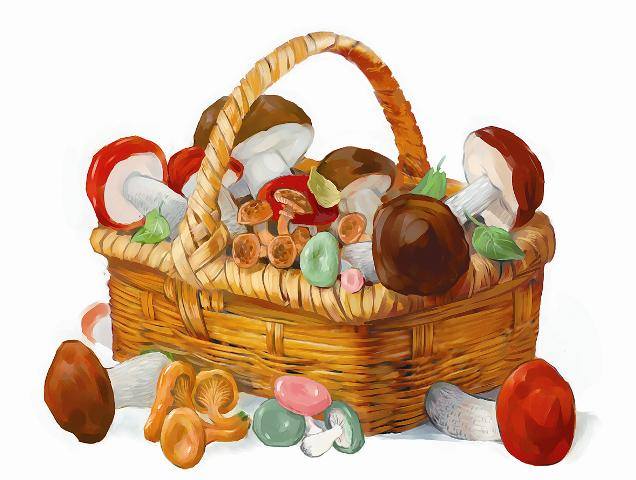 Проект группы №3
Участники: дети, воспитатели и родители группы, музыкальный руководитель
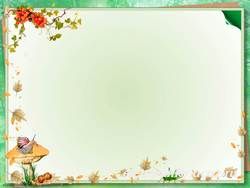 Тип проекта: познавательно-творческий.Длительность: в течении 2-х недель
Образовательные области:
Познавательное развитие,
Художественно-эстетическое развитие,
Социально-коммуникативное развитие,
Речевое развитие,
Физическое развитие
Безопасность
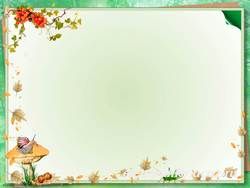 Актуальность темы проекта:
Каждый человек должен любить и беречь природу. А прививать любовь к ней нужно с раннего детства. Чтобы у ребёнка возникло желание беречь и охранять природу, он должен научиться видеть её красоту и понимать ценность для человека. Не каждый современный родитель ходит со своими детьми в лес. А ведь невозможно познакомиться с природой достаточно близко, не побывав в лесу в разные времена года. Осенний лес необычайно красив. В сентябре в наших лесах настала грибная пора. Некоторые дети вместе с родителями ходили в лес за грибами. А в группе постоянно задавали вопросы о внешнем виде грибов, их названиях, строении, рассуждали о грибах. 
Именно поэтому мы с ребятами и родителями решили реализовать проект «Грибное лукошко». Шагая по ступенькам к финалу проектной деятельности, мы с ребятами узнаем много нового и интересного о родной природе, познакомимся с различными видами грибов, особенностями их произрастания и полезными свойствами, как для человека, так и для животных, птиц.
Сережа: -Знаю, что с ними жарят картошку…Эля: -У них коричневые шляпки…
 Яна: -Растут в лесу…
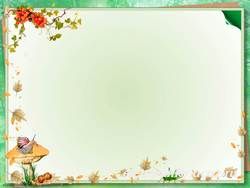 Федя: -Какие нельзя кушать?
Дима: -Сколько им лет?
Алиса: -Какие они бывают?
Модель
 «трех вопросов»
Варя: -В книжке прочитаем.
Рома: -Спрошу у мамы.
Алина: -Посмотрю картинки.
Сережа: -Узнаю в компьютере.
Что мы знаем ?

Что хотим узнать?

Как узнать?
Мы поговорили о грибах ,но многие вопросы остались без ответа…
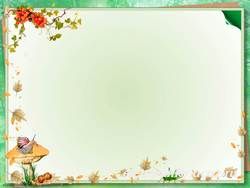 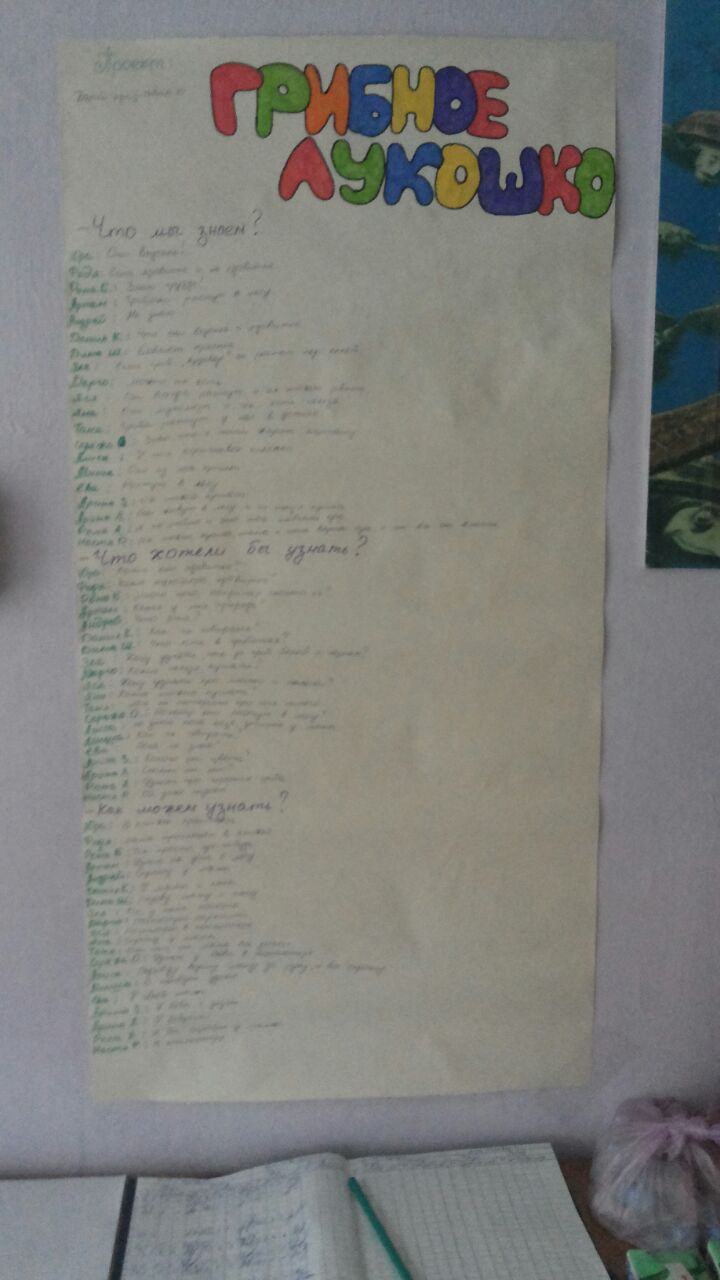 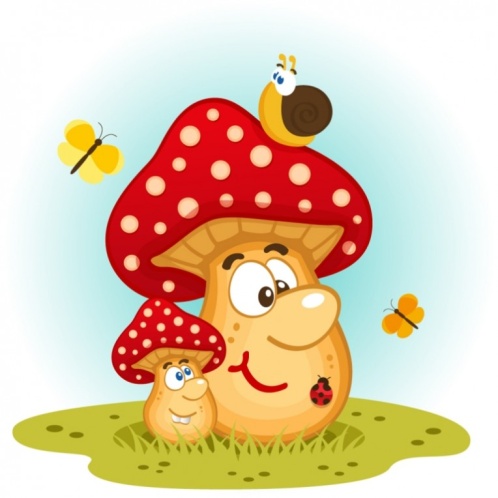 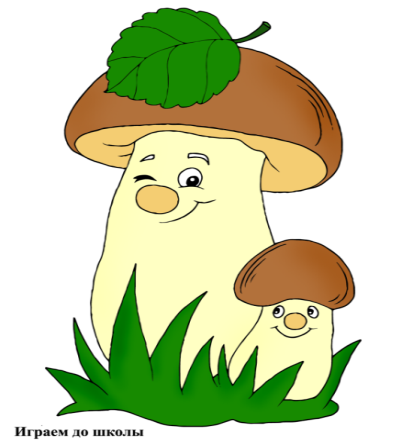 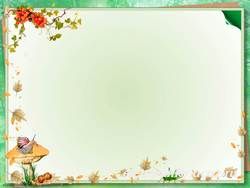 Цель:Формировать представления у детей о разнообразии грибов, их строение, значение в природе и жизни человека.
Задачи:
формировать представления у детей о разнообразии грибов;
Научиться распознавать съедобные и несъедобные грибы;
Познакомить со строением и с полезными свойствами грибов;
Воспитывать эмоциональную отзывчивость к природе;
Развивать воображение, мышление, речь;
Развивать умение и навыки использования даров природы для сохранения собственного здоровья;
Обогащать словарный запас детей.
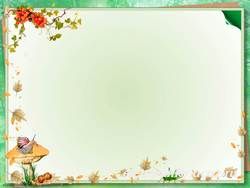 Речевое развитие
Формировать навыки составления короткого рассказа.
Развивать умение отвечать на вопросы и вести диалог.
Развивать мышление, воображение, память, словарный запас.
Развивать интерес к природе.
Учить слушать художественные произведения.
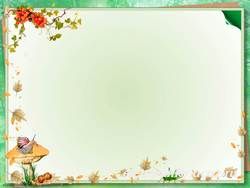 Социально-коммуникативное развитие:
Развивать навыки общения со сверстниками в процессе игровой деятельности.
Закрепить правила безопасного поведения в лесу
Воспитывать интерес к труду взрослых, желание оказывать посильную помощь.
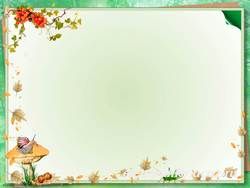 Художественно-эстетическое развитие:
Совершенствовать навыки и  умения в    
    рисовании, лепке, аппликации.
Развивать творческие способности.
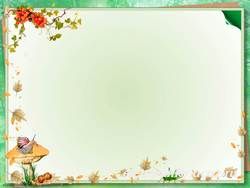 Физическое развитие
Развивать все виды моторики.
Формировать умение координировать 
    речь с движением.
Формировать предпосылки к ЗОЖ-                      мыть руки после общения с животными.
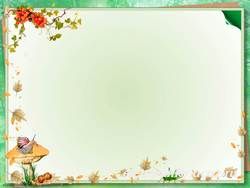 Безопасность
Д/и «Как правильно играть на прогулке?»
Цель: вспомнить и закрепить правила поведения при подвижных играх, объяснить почему нельзя сталкиваться друг с другом.
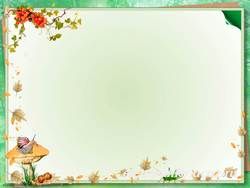 Предполагаемый результат:
Дети получат представление о 
   строении грибов и значении их в    
   природе.
Научатся различать съедобные и 
   несъедобные грибы.
Выучат пословицы ,стихи ,загадки 
   о грибах.
Приобретут представления о 
    правильном сборе грибов и их 
    значении в жизни человека.
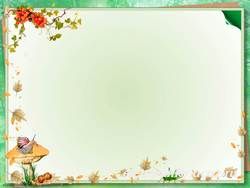 Этапы реализации проекта1-подготовительный
Подбор методической литературы.
Подбор художественной литературы по 
   теме проекта.
Постановка целей, задач проекта.
Подбор наглядно-дидактических пособий,            
   демонстрационного материала.
Привлечение родителей к работе над      
   проектом(изготовление стенгазеты и 
   ободков  с грибами)
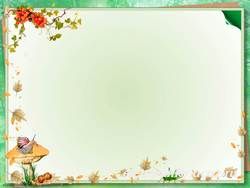 2-практический Реализация проекта
Проведение с детьми НОД по теме 
    проекта «Грибное лукошко». 
Цель: Расширять представление о грибах, уметь отличать грибы по характерным признакам.

Тема: «Путешествие в лес» 
Цель: Расширять знания детей о грибах (названии, месте произрастания, строении); учить различать съедобные и несъедобные грибы; формировать познавательные действия. Развивать активный словарь детей (названия грибов); развивать мышление, воображение. Воспитывать любовь к природе, дружелюбие.
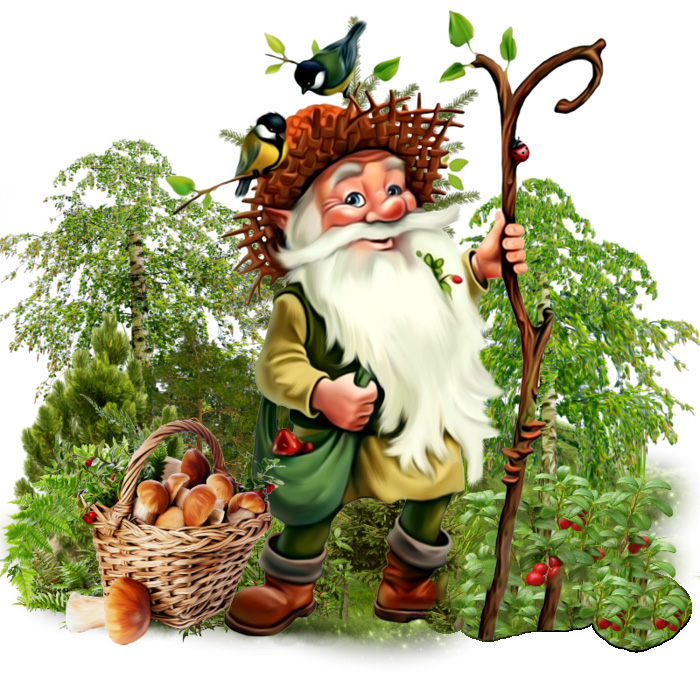 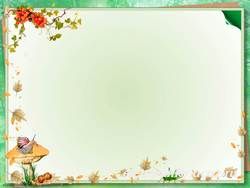 Развитие речи
НОД по теме: «В гости к ежику»
Цель: Продолжить знакомить с обитателями осеннего леса, соотнесение произнесенных звуков с предметами, изображенными на картинках

Игра «Почему грибы так называются?» Цель: познакомить детей с разнообразием грибов, выделив группы съедобных и несъедобных грибов; учить детей разным приемам словообразования на примерах грибов.
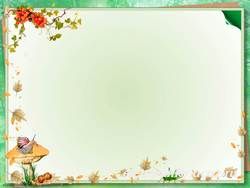 Художественная литература
Чтение и заучивание стихов о грибах.
Чтение пословиц и поговорок о    
     грибах,  отгадывание загадок;
Чтение художественной 
    литературы: Цыферов А. «Друзья под   
    грибом» , сказка В.Даль  «Война  
    грибов» , А.Н.Толстого«Грибы»,
    В. Катаева «Грибы», В. Сутеев   
    «Под грибом». 
Чтение энциклопедической 
    литературы о   
    грибах, совместно с родителями.
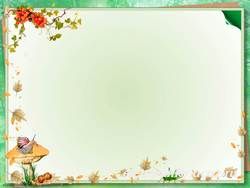 Безопасность, здоровье, социализация
Беседа:  «Кому полезны грибы», «Правила 
    поведения в лесу»,  «Какие бывают  грибы»; 
 Д/и: «Грибная корзинка», «Сложи картинку», 
    «Грибная  
    поляна», «Четвертый лишний»;
С-р/и: «В лес по грибы, по ягоды», «Автобус»
П/и: «Поймай грибок», «У медведя во бору…»,  
    «За грибами»
 Музыкальная игра «Грибники и грибочки» (Авт. 
    Н. Глебова)
Просмотр мультфильма «Грибок-теремок».
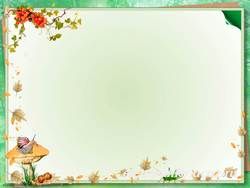 Продуктивная деятельность
Лепка: «Белый гриб».
Цель: Развивать умение лепить грибы, передавая форму и характерные особенности. 
Аппликация: «Гриб для белочки».
Цель: Учить использовать различные аппликативные способы работы.
Коллективное рисование «Пенек с опятами»
Цель: Формировать умение использования нетрадиционной техники рисования ( с помощью ладошки)
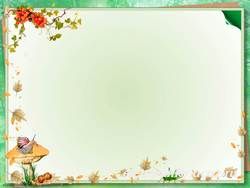 Заключительный этап: Результат проекта.
У детей сформировались и обогатились   
    представления о грибах. Дети узнают             
    грибы по внешнему виду, знают как называются,   
    съедобные и несъедобные, какую пользу приносят.
Изготовление стенгазеты помогло наглядно  увидеть  
    как многие семьи любят собирать грибы.
 Пополнился словарный запас детей.
Расширились коммуникативные и творческие 
   способности детей.
Дети стали любознательнее, активнее проявлять 
  интерес к окружающему миру.
Детям понравилось и они получили ответы на свои 
    вопросы.
Лепка «Белый гриб»
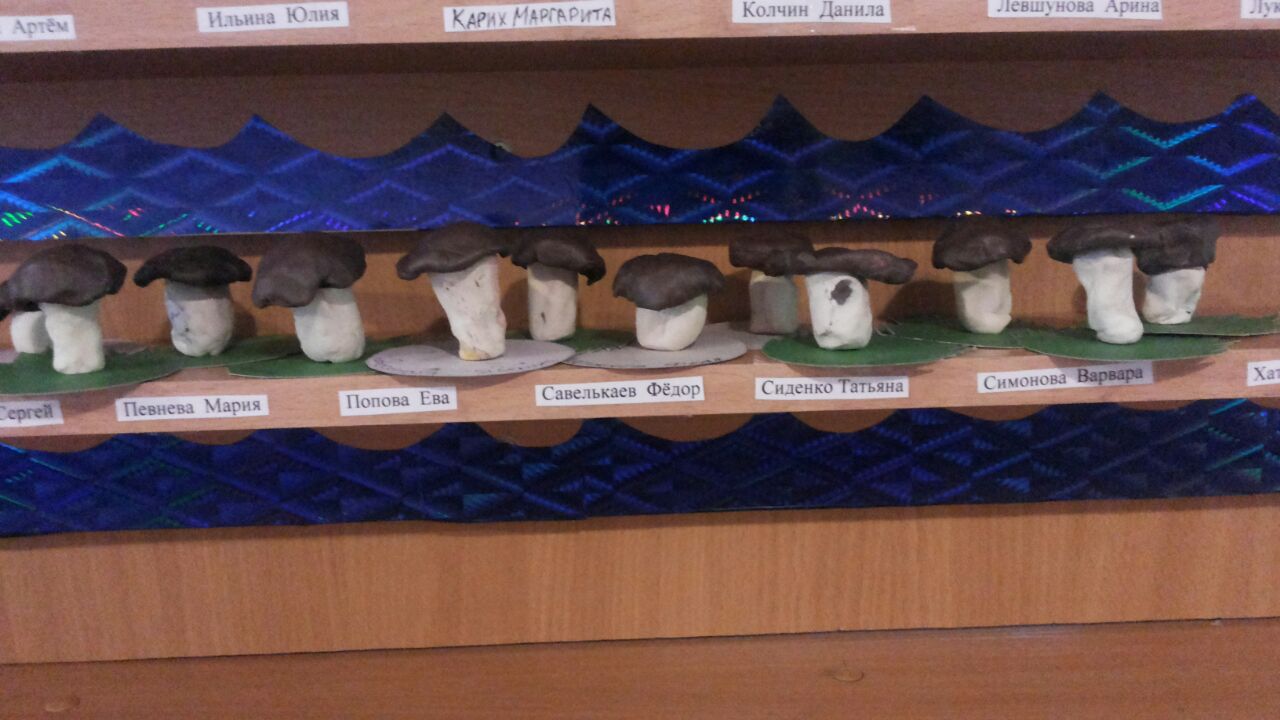 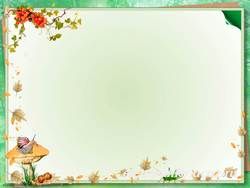 Пенек с опятами
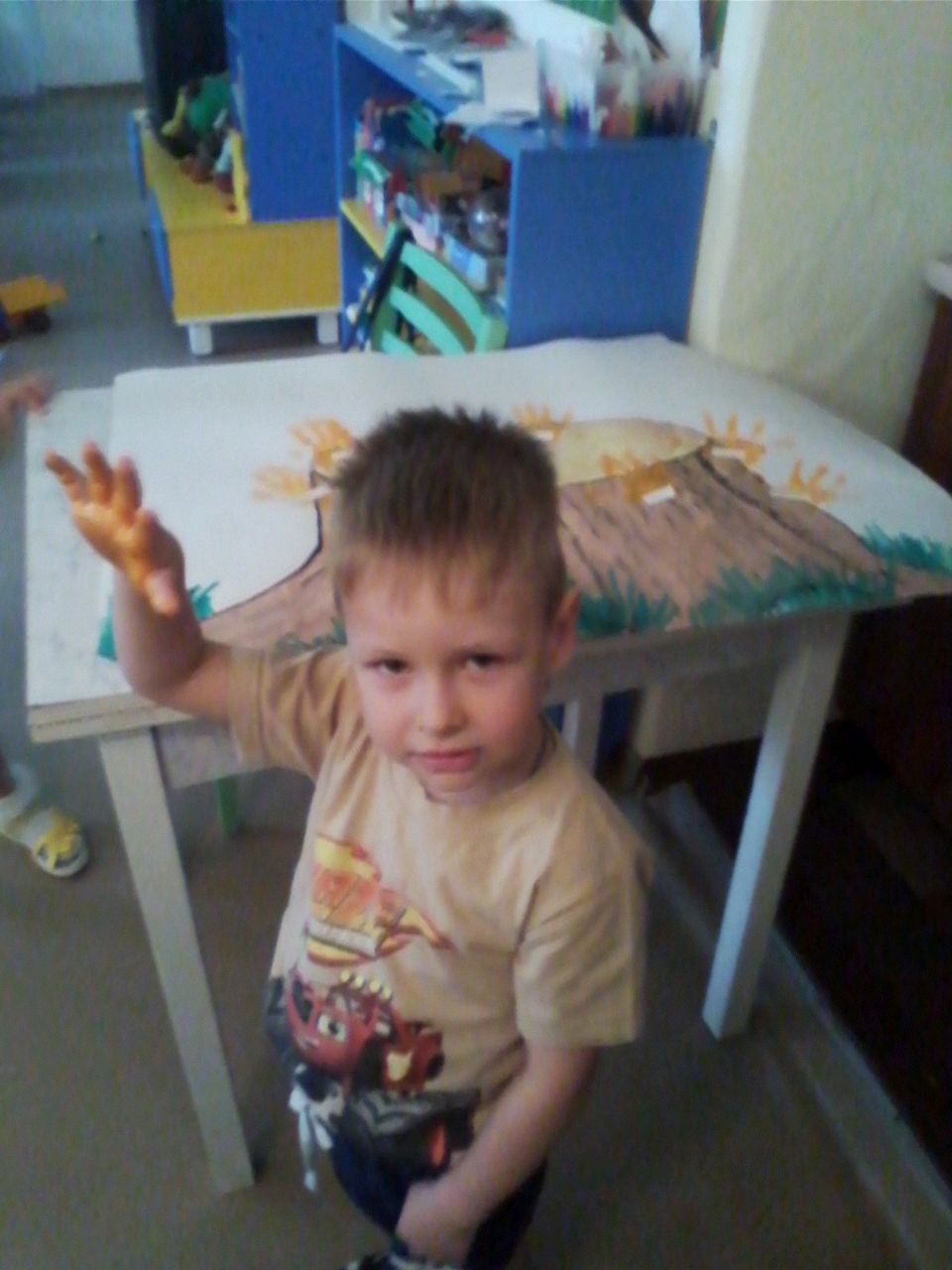 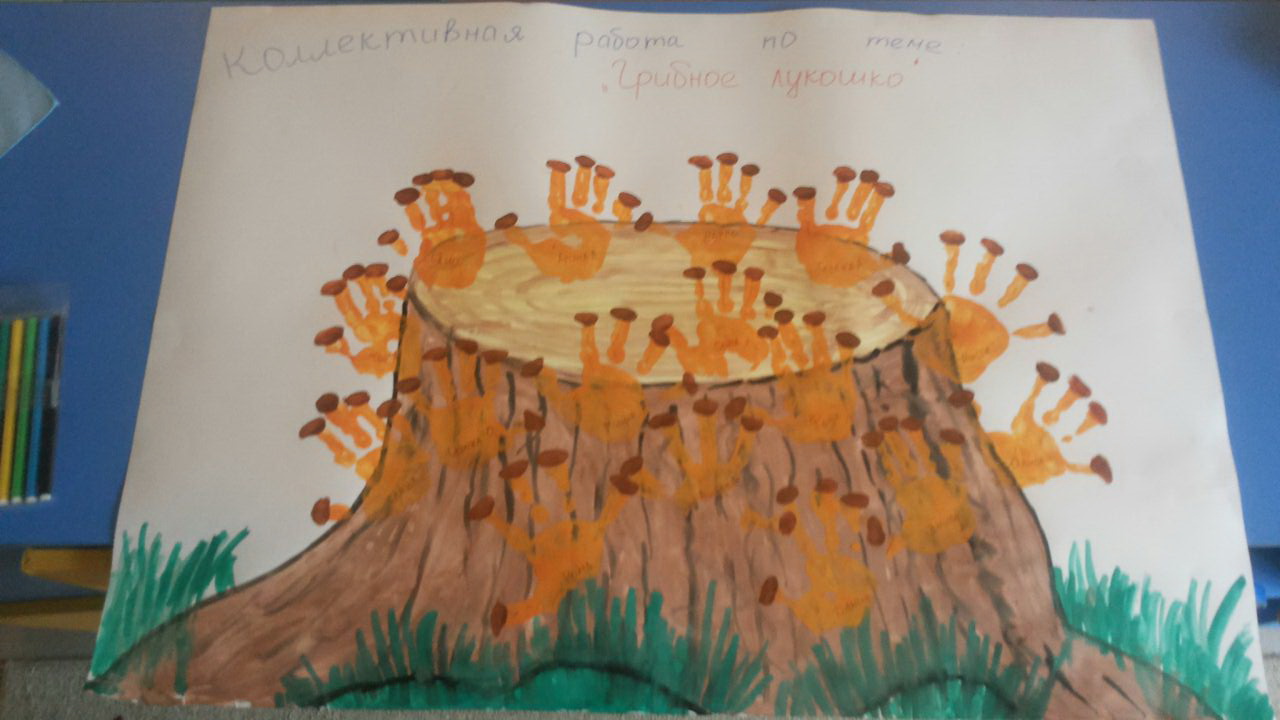 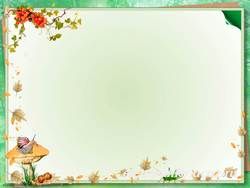 Аппликация «Гриб для белочки»
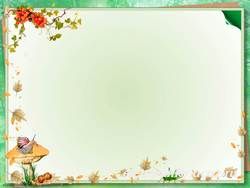 Читаем стихи
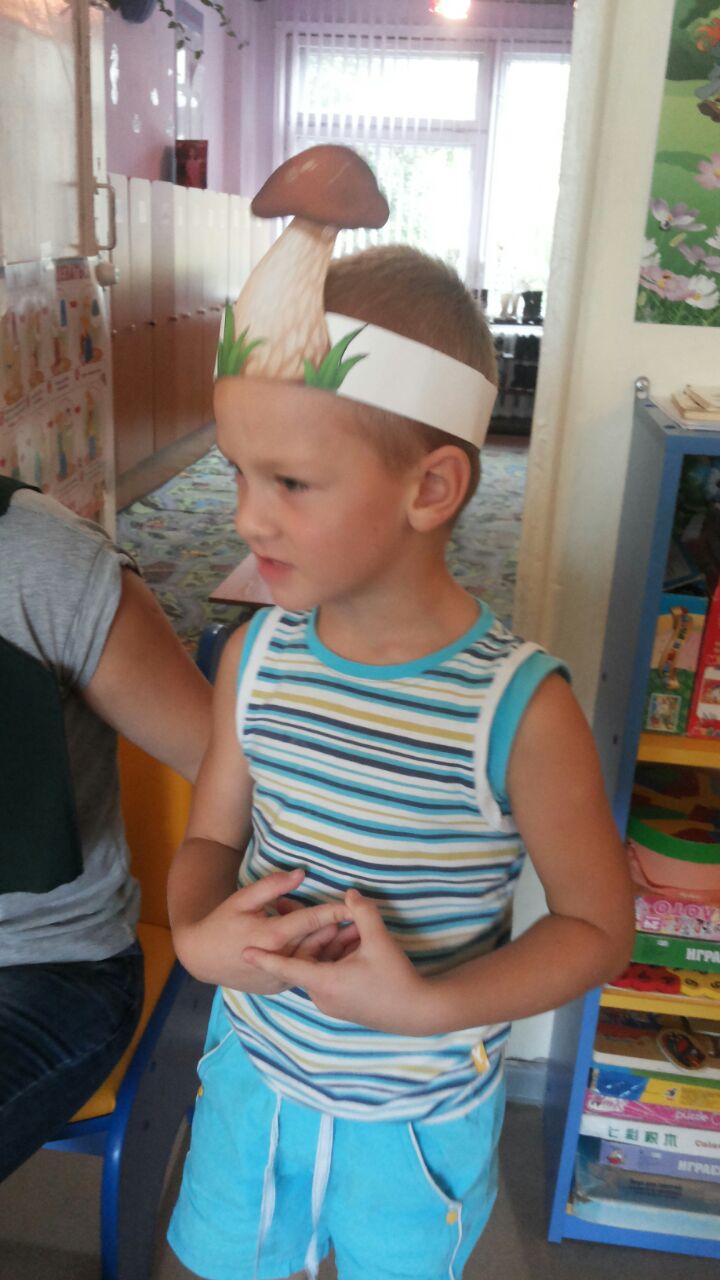 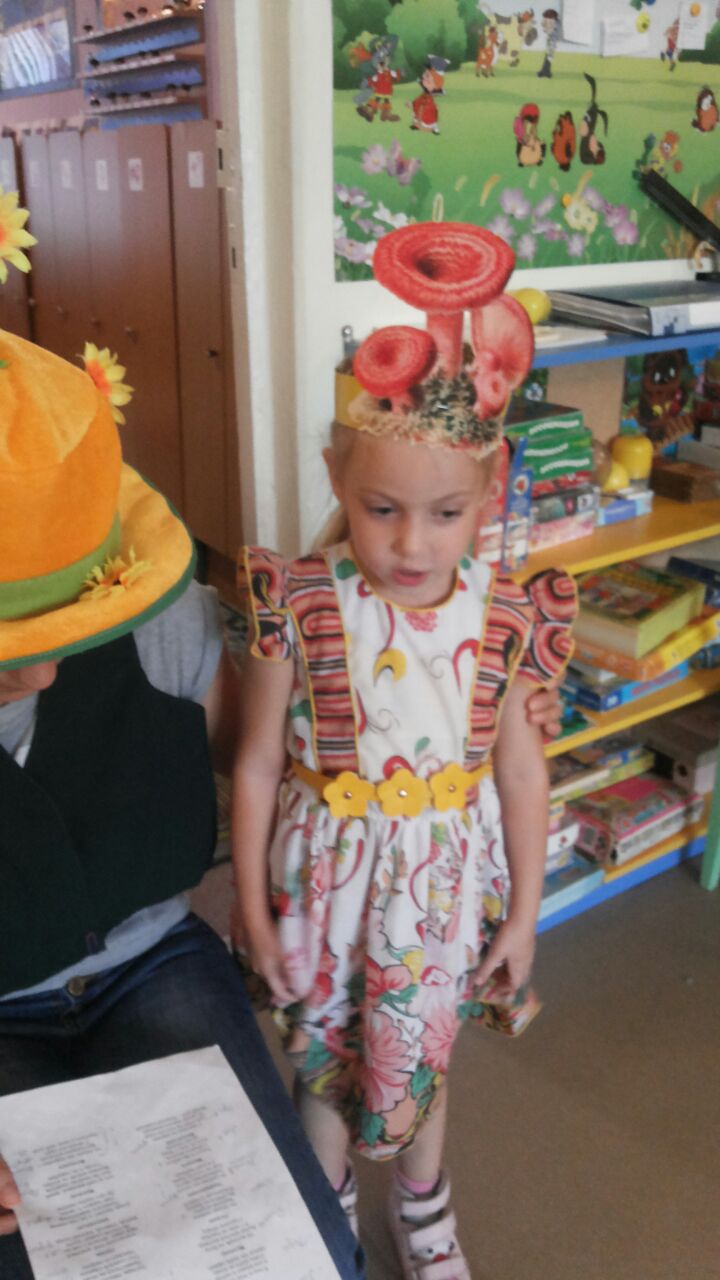 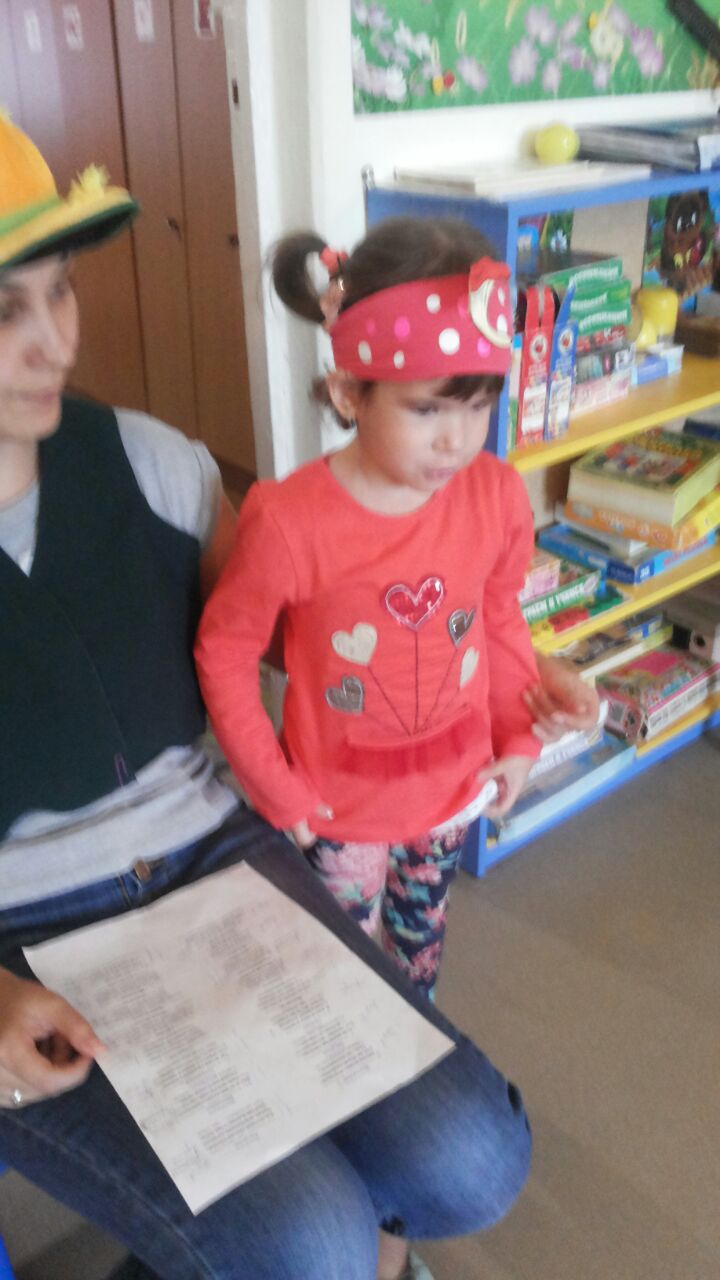 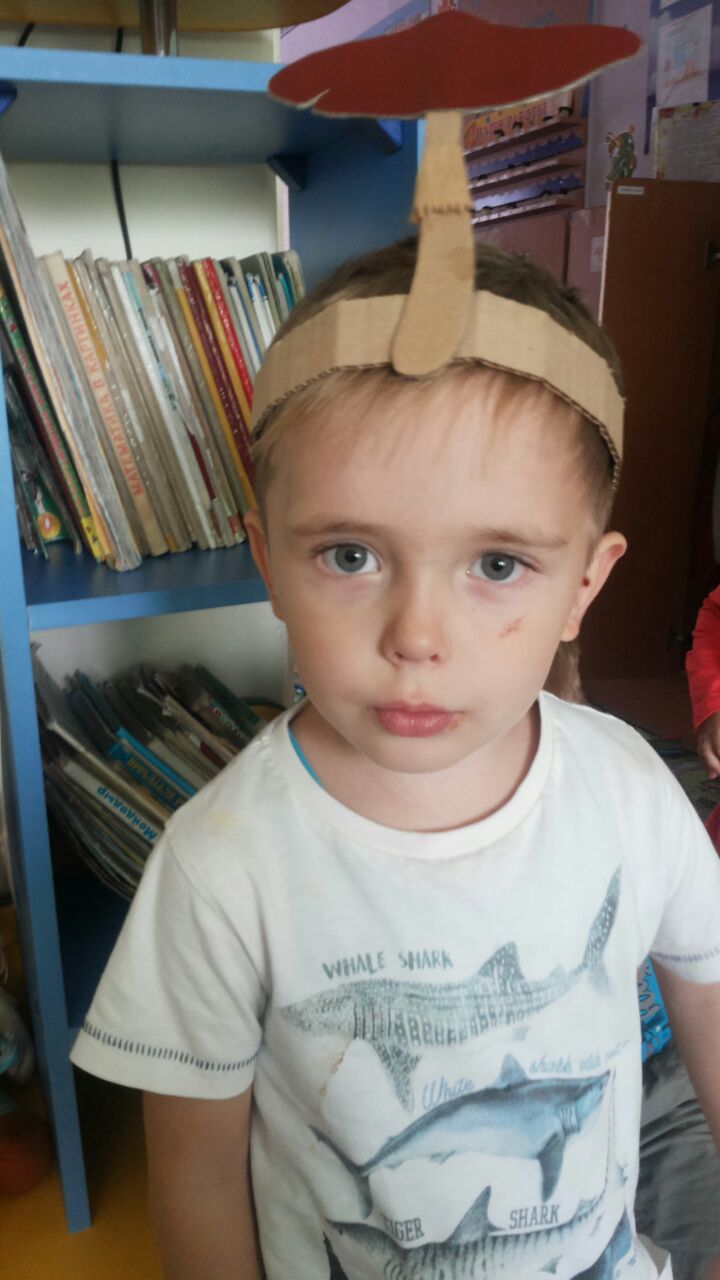 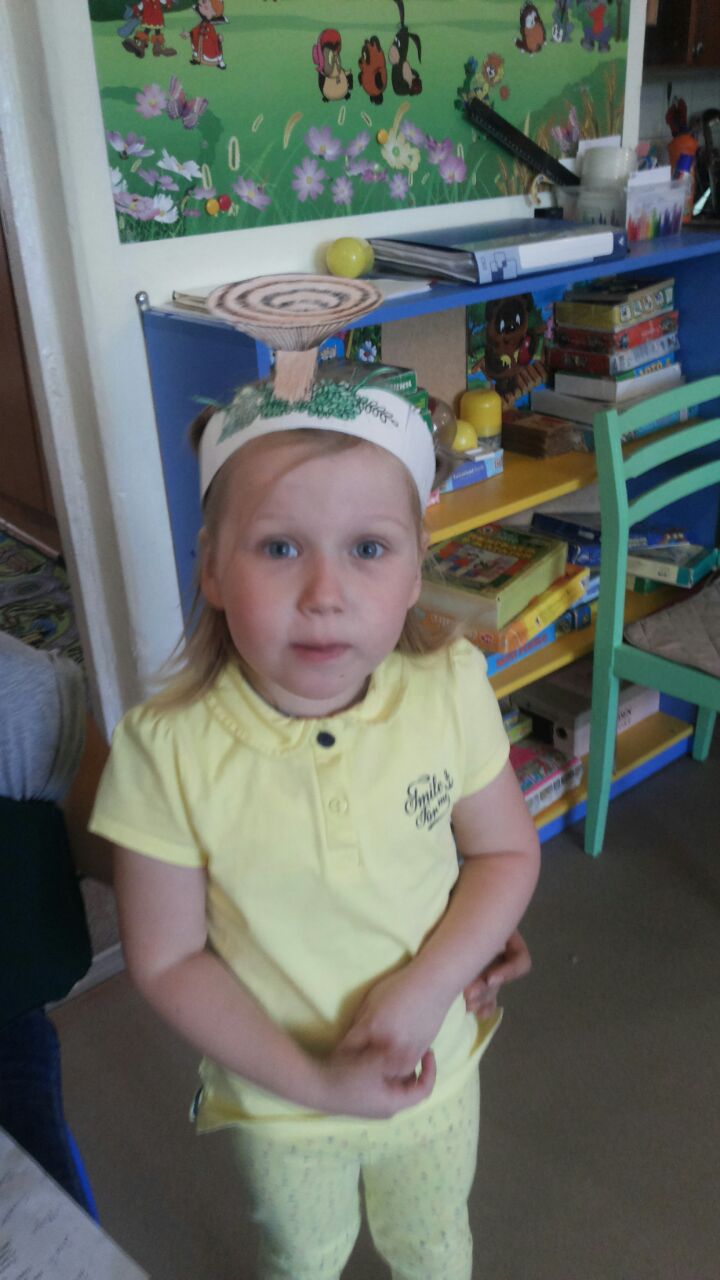 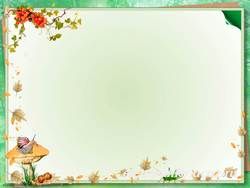 П/и «У медведя во бору…»
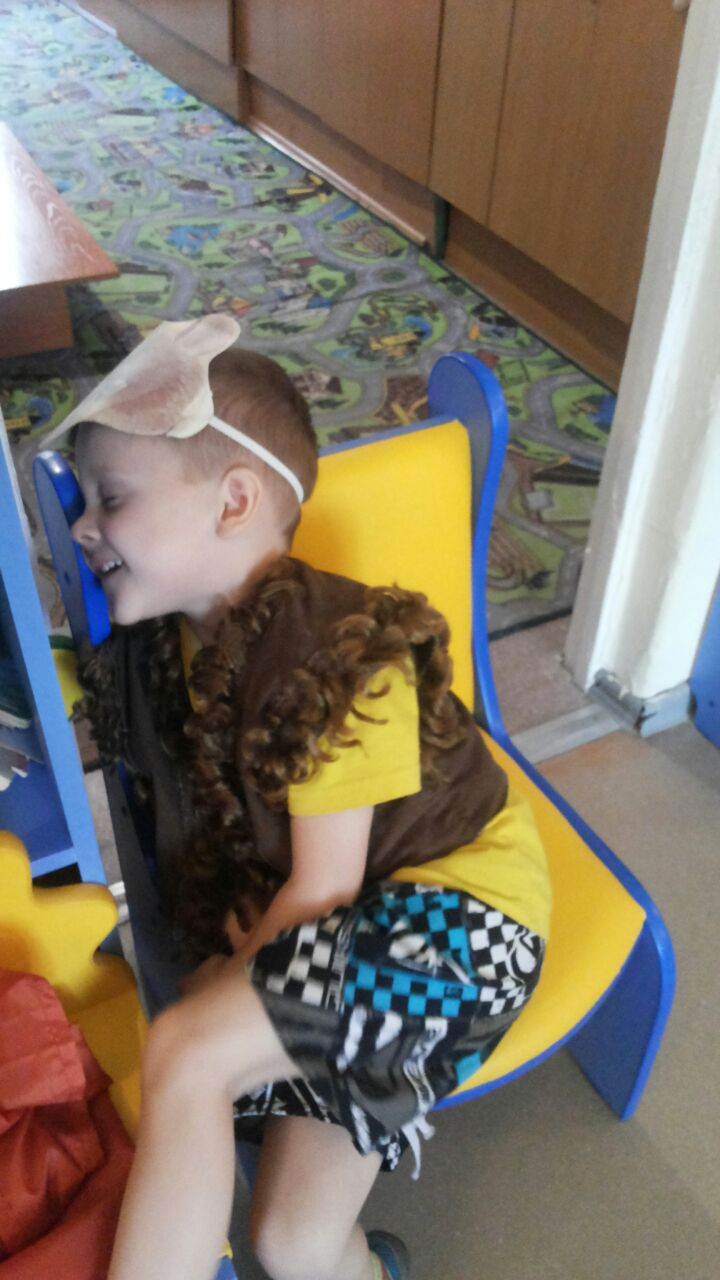 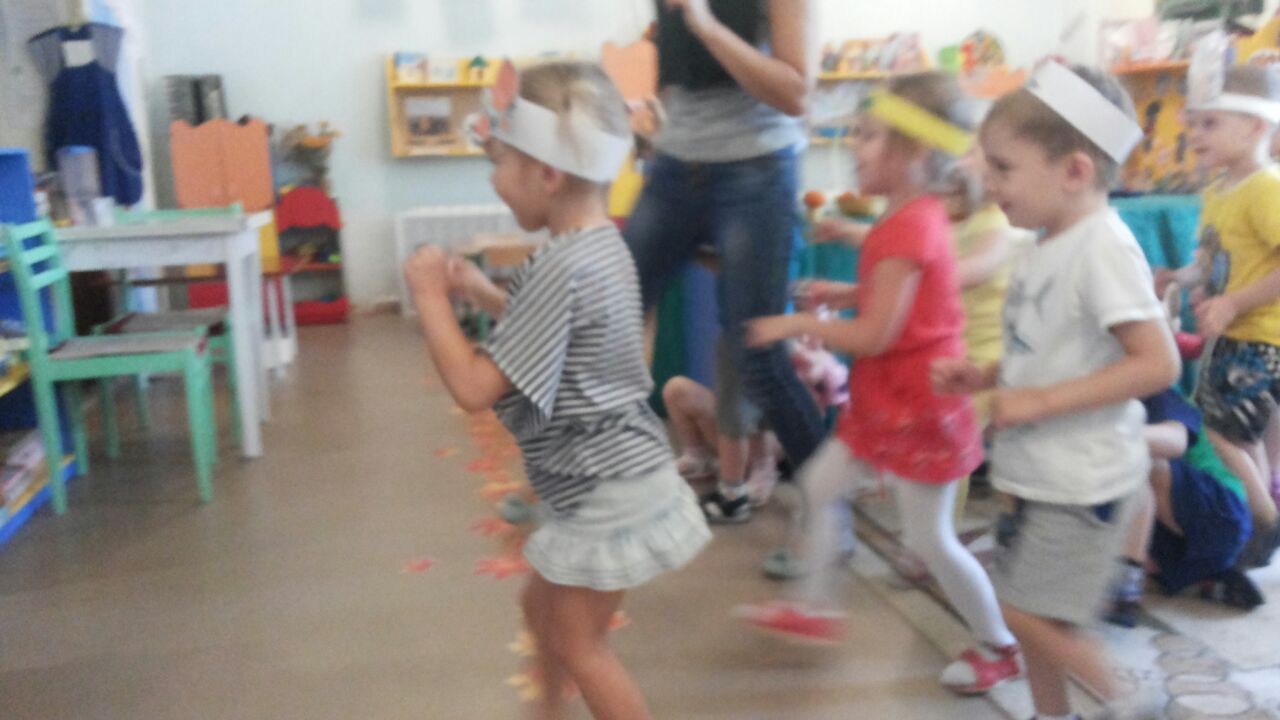 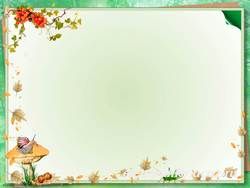 Стенгазета
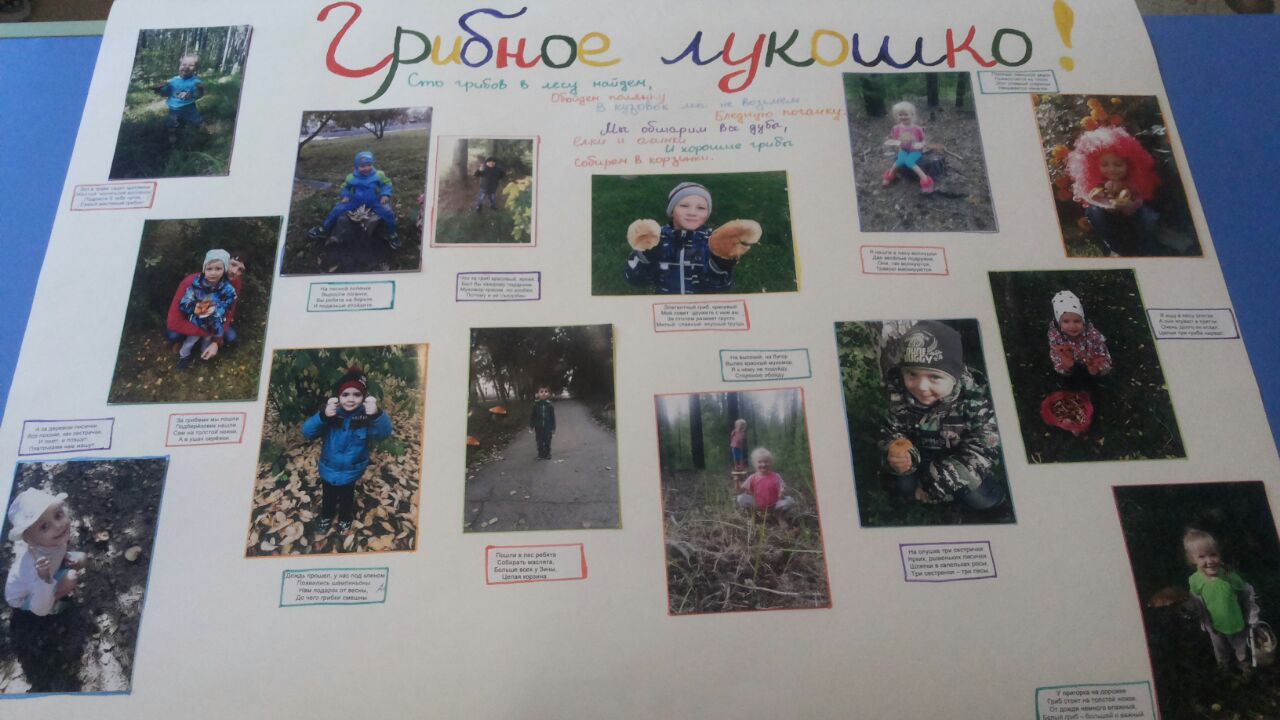 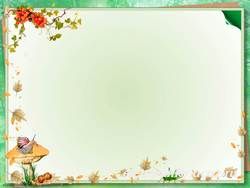 Музыкальная игра «Грибники и грибочки» (Авт.     Н. Глебова)
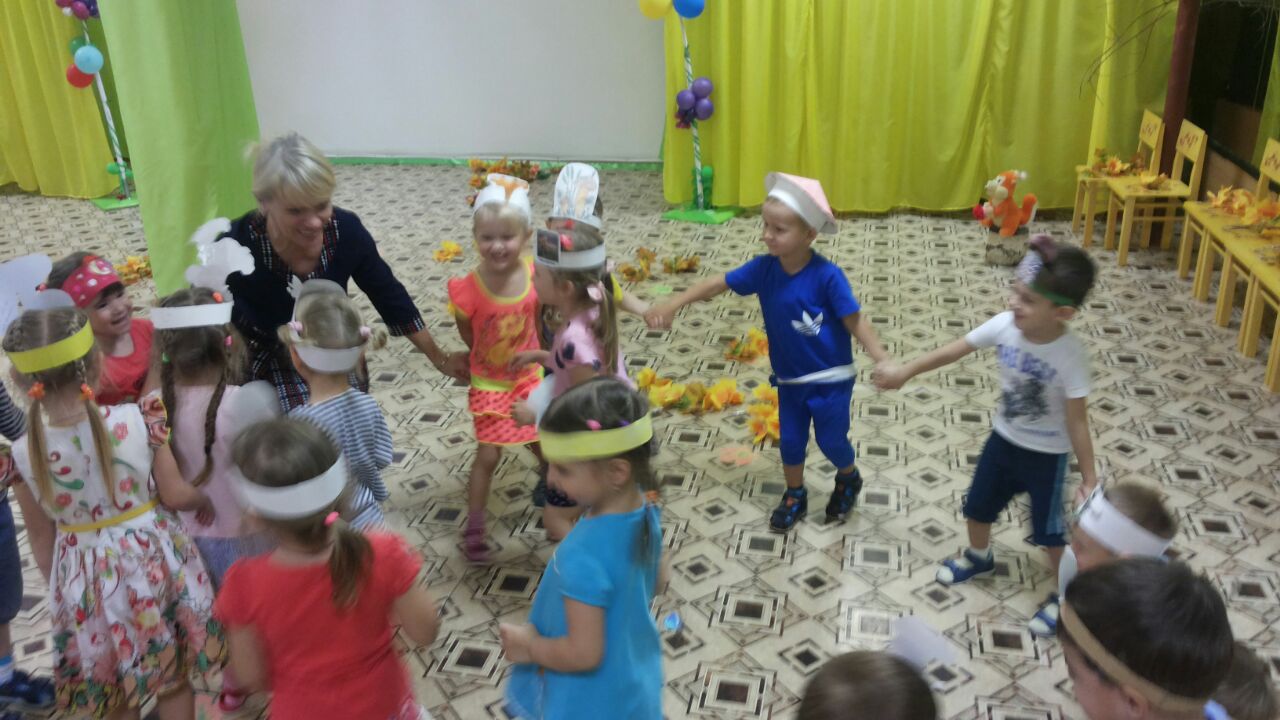 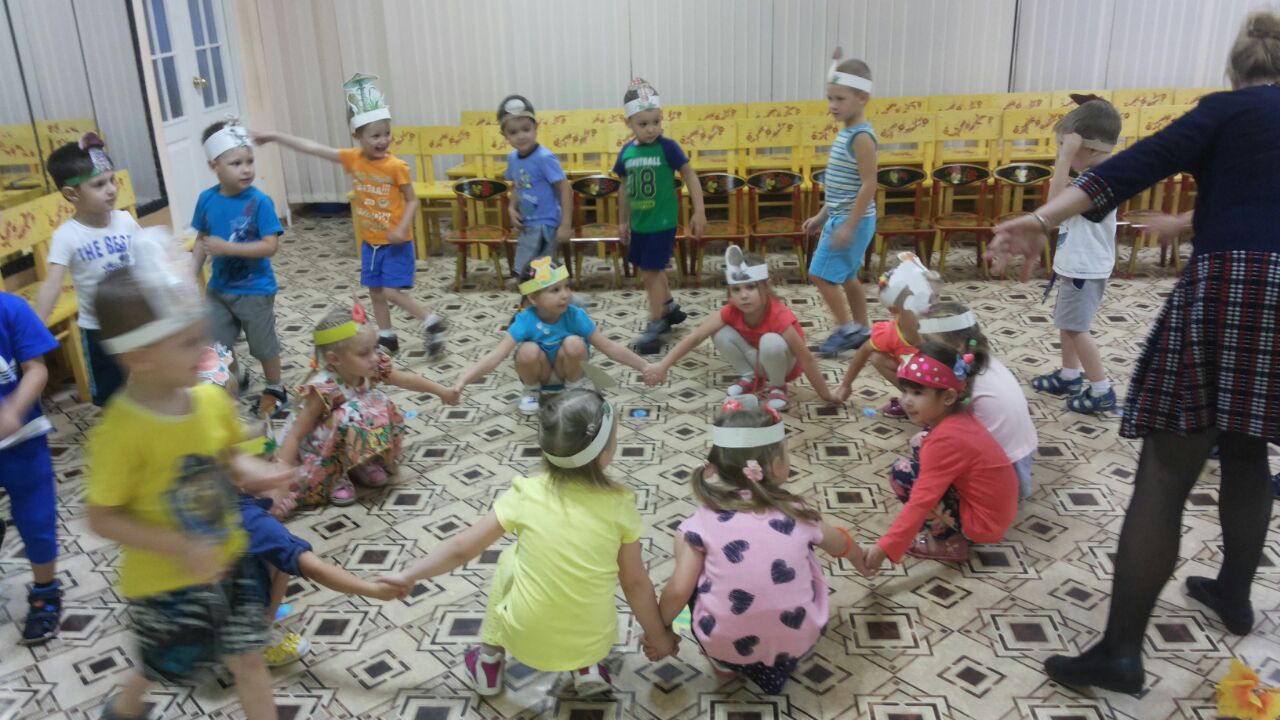 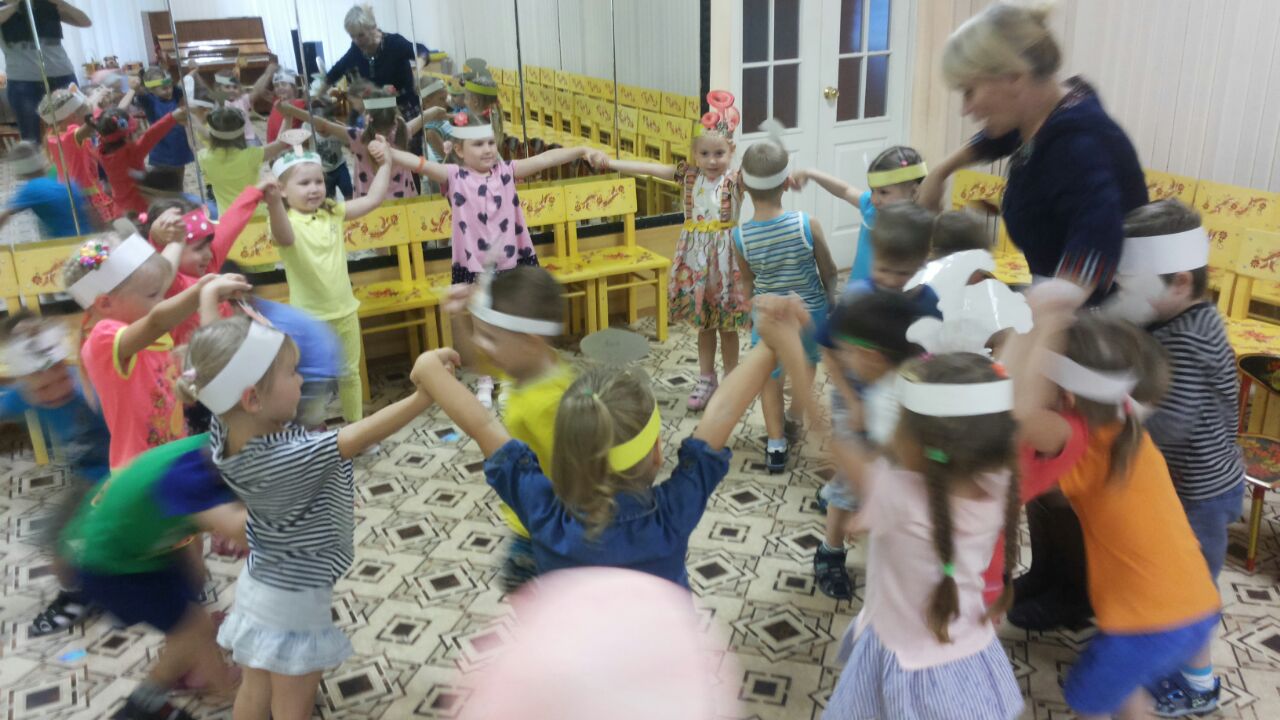 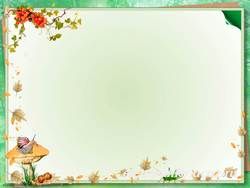 Угощения от лесовичка
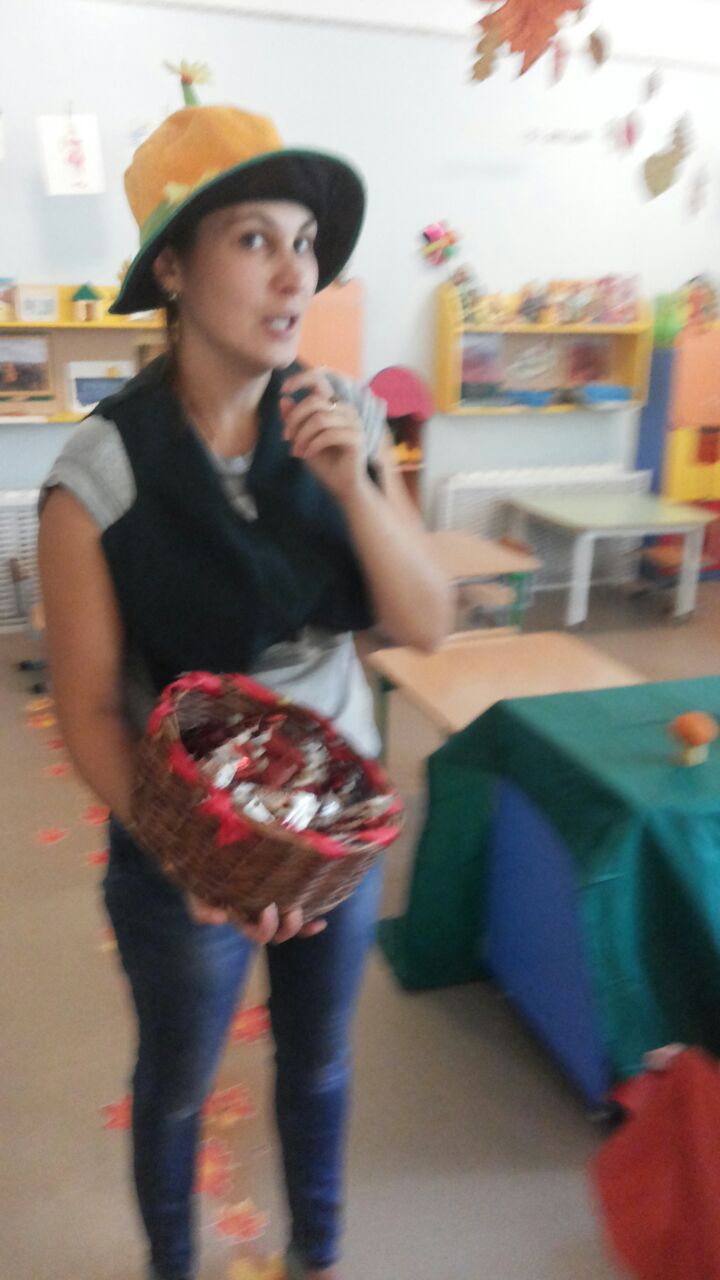 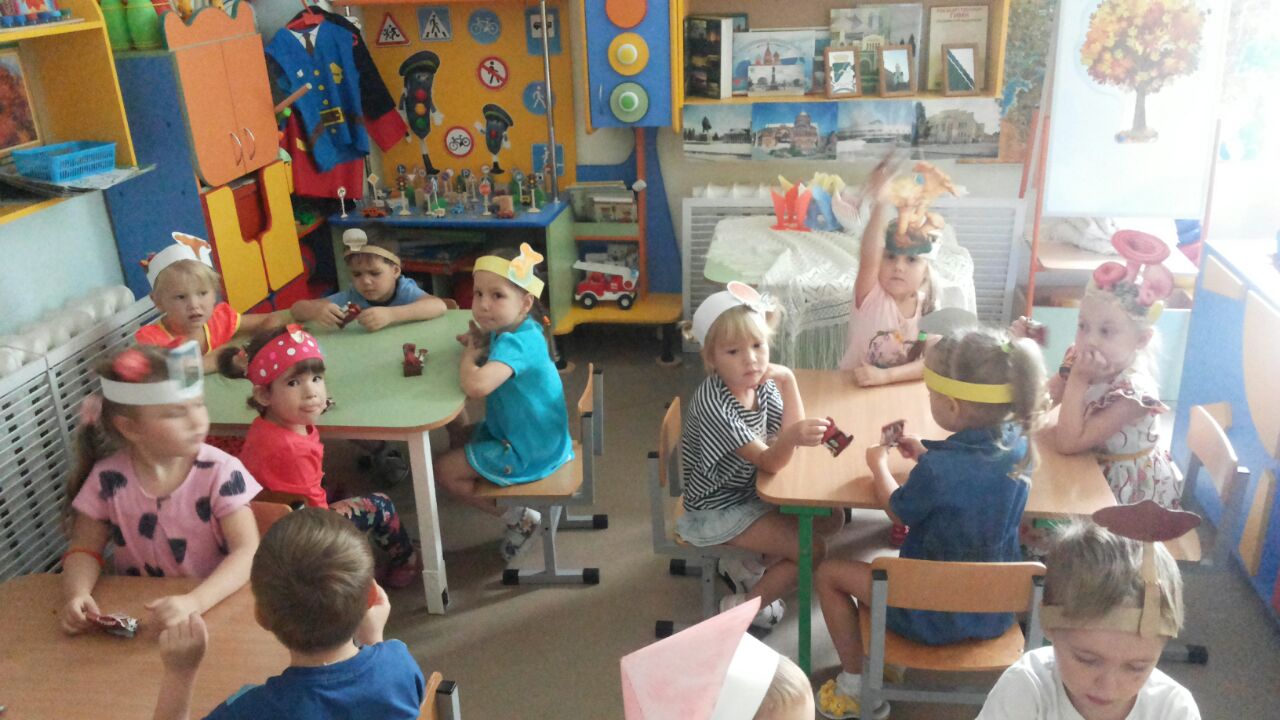 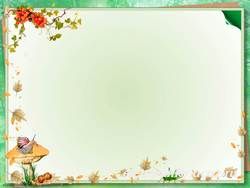 Грибное лукошко
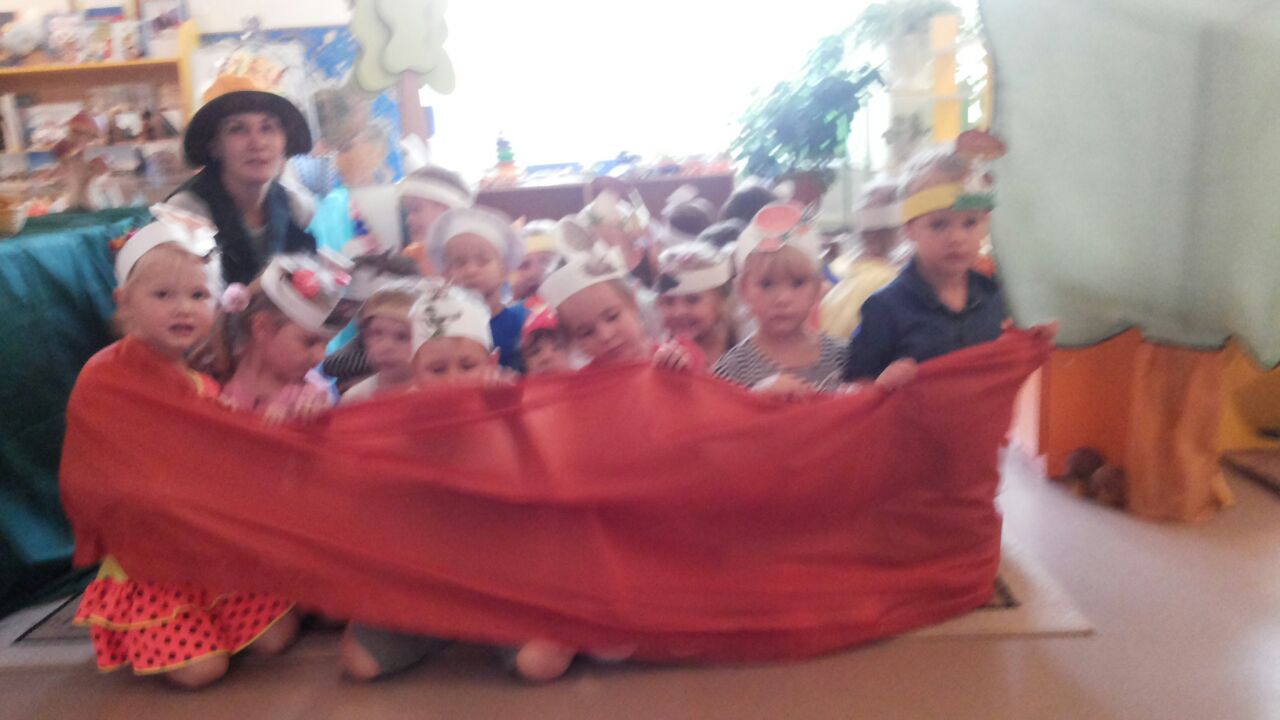 Спасибо за внимание